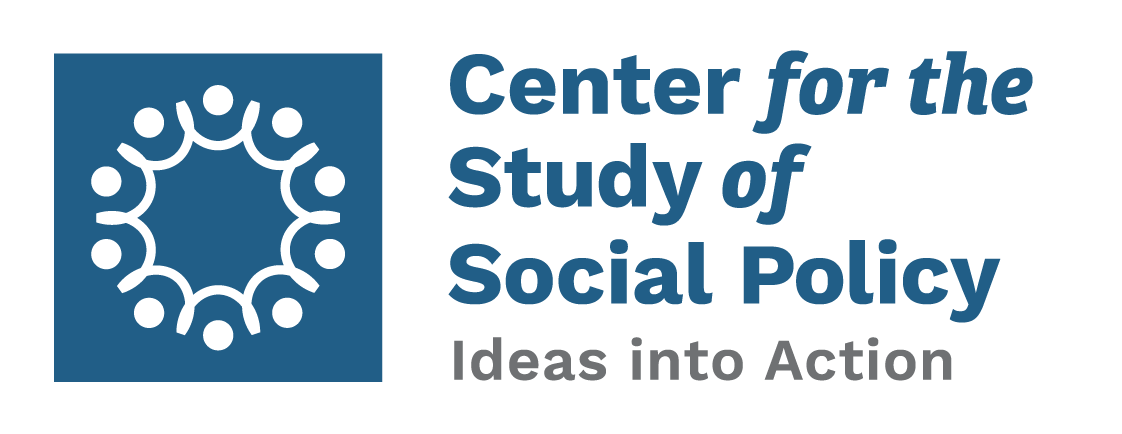 Leveraging the Health Care System to Prevent and Mitigate ACEs

Families USA Health Action Conference 2020
Shadi Houshyar, PhD
Pronouns: she, her, hers
Senior Associate
Center for the Study of Social Policy 
shadi.houshyar@cssp.org
[Speaker Notes: Hi everyone, my name is Shadi Houshyar and I’m a Senior Associate at the Center for the Study of Social Policy in Washington DC. Thanks for including me in today’s discussion. I’m looking forward to the conversation and to talking with you about opportunities to leverage the health care system to prevent and mitigate Adverse Childhood Experiences or ACEs in children.]
Leveraging the Health Care System to Prevent and Mitigate 	ACEs: The Opportunity
Health care is well positioned to address ACEs given it is a nearly universal system
Health care is becoming more attuned to health related social needs
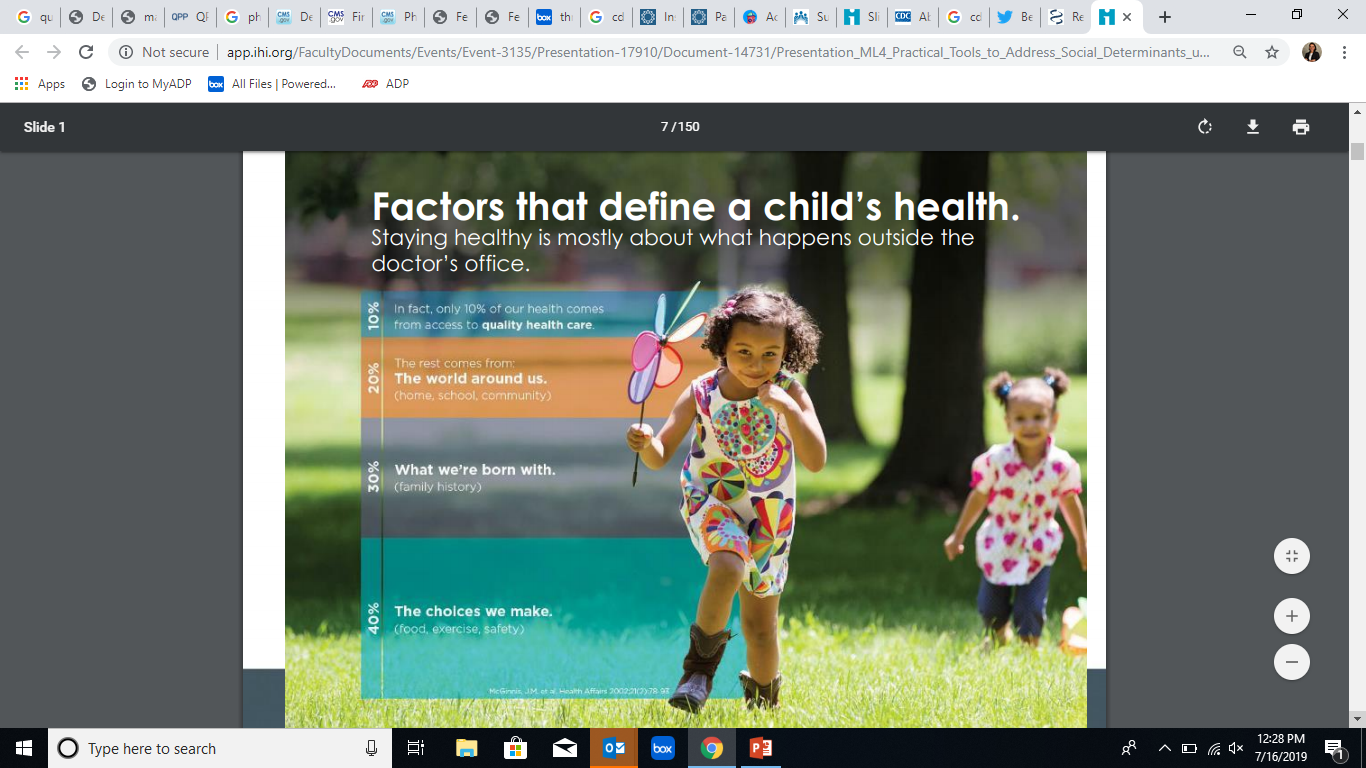 [Speaker Notes: I wanted to start by quickly reviewing some of the foundational research on ACEs. Many of you are likely familiar with this, so I’ll move ahead quickly. 
The original ACE study, conducted by Vincent Felitti and colleagues from 1995 to 1997, surveyed over 17,000 Kaiser Permanente HMO members about childhood exposure to 10 adverse experiences: emotional, physical and sexual abuse, emotional and physical neglect, whether one had a mother who was treated violently, or lived with a family member who had mental illness, substance use disorder, or was ever imprisoned, and the loss of a parent to separation or divorce. 
The study sample was mostly white and middle-class, a limitation of the study.
We now understand that ACEs influence health and well-being and we recognize the mechanisms by which ACEs influence health. 
Our understanding of ACEs has evolved to recognize the role of historical trauma, structures and conditions and the way that ACEs build on these existing conditions. 
Many of these structures are often punitive and embedded in racial bias; they limit opportunities and come with built-in economic and social inequities. While we won’t have time to delve deeper into these issues, an equity frame on ACEs is very much a focus for our work at CSSP.

We know that ACEs are common. Almost two-thirds of the original study participants reported at least one ACE, and more than one in five reported three or more ACEs.
ACEs are highly interrelated –most people with one ACE also have others. 
The ACE score captures the cumulative negative impact of adversity on social, emotional and cognitive development, and other impairments in the function of brain and body systems. 
These impairments are the biologic pathways to health risks, disability, disease, and early mortality. 
As the number of adverse childhood experiences increases, the risk of developing significant health problems increases in a strong and graded fashion. 
Also important to note, ACEs far more concentrated and prevalent in communities struggling with poverty, economic hardship, community or neighborhood violence and these experiences are often driven by deeply entrenched historic, systemic and institutional economic, racial and ethnic inequities that increase risk for poor health and limit resources available to promote or improve health.
So even at higher income levels, children of color continue to experience disproportionately high levels of ACEs compared to white children of same income levels.
Low-income children and children of color are also less likely to receive the services and supports they need to mitigate the effects of exposure to ACEs.
These inequities are a result of generations of government policies favoring some communities over others and are some of the factors at the heart of and fuel for ACEs.

ACEs have helped us understand risks but risk factors are not predictive factors because of protective factors.
ACEs do not destine a child to poor outcomes.
When children who are at risk of or have been exposed to ACEs can access a broad array of supports and services – from safe, stable and nurturing families, to access to healthy nutrition, stable housing, safe communities, early care and education opportunities, and high quality schools – they develop powerful resiliency and the ability to achieve a healthy, independent and productive life. 
One key protective factor for children is the presence of supportive relationships
Supportive early relationships offer protection from the effects of stress
When we think about ACEs, it is important to remember the powerful buffering effects of protective factors including relationships.

A key strategy for supporting children and families is to provide services where families spend time, including in schools and health care settings.
Health care is well positioned to address ACEs given that it is a nearly universal system.
The majority of young children are seen regularly from birth into early years in pediatric primary care.
And Federally Qualified Health Centers (FQHCs) serve 25 million people annually and are present in poorest, most disinvested neighborhoods.
Health care is also becoming more attuned to addressing the social determinants of health (or factors outside of health care that impact our health like housing, nutrition, our neighborhoods and our communities).
We now recognize that health is Influenced more by what happens outside the clinic walls than within.
And as a result, health care delivery system transformation is now focused on addressing these SDOH that drive close to 80% of variation in health outcomes.]
Increase Access to Comprehensive Affordable Health Care 	for Children, Parents, and Families by Strengthening and 	Protecting Medicaid & CHIP
States that have not, should take up Medicaid expansion
Extend the continuous eligibility period to five years for children under 6
Medicaid should be extended from 60 days to a full year postpartum for mothers
[Speaker Notes: Although we have a much broader set of recommendations on how we can leverage health systems to address ACEs, I wanted to share a few key opportunities with you here. Among them is a recommendation for Federal and State Policymakers to increase access to comprehensive affordable health care for children, parents and families by strengthening and protecting Medicaid and CHIP. A few specific opportunities include:

1. Taking up Medicaid expansion in states that haven’t 
Parent coverage is critical to children’s social and emotional development; when parents have health coverage, their children are more likely to have their own physical and behavioral health needs addressed. 
At least 37 states including DC have expanded Medicaid meaning a larger proportion of low-income parents have access to coverage. 
Even so, some states are pulling back, considering work requirements, premiums and other policies that go in the opposite direction. States should be focused on reducing barriers to coverage, not creating them.

2. Medicaid and CHP provide health care coverage to close to half of children under three.
States currently have the opportunity to provide 12 months continuous coverage to children in Medicaid and CHIP, allowing them to remain enrolled for a year regardless of changes in income or family size. 
About half of states have adopted this option. 
Five year continuous eligibility could significantly improve the health and wellbeing of young children. 
 
3. Last, States currently provide postpartum coverage for mothers for 60 days – this should be extended to a full year postpartum – a critical time for both mothers and babies.]
Invest in and Scale Home Visiting Programs
In 2014, 48% of families receiving home visiting through the Maternal, Infant, and Early Childhood Home Visiting (MIECHV) Program were living in extreme poverty
Nationwide, 18.3 million families have a child < 6 or a child on the way who could benefit from home visiting
Evidence-based models reach about 3%
Scaling home visiting will require expansion of federal funding
[Speaker Notes: Another recommendation for federal and state policymakers is to invest in and scale home visiting programs
Home visiting build on decades of research and provides individually tailored support to families in their homes to promote parent child attachment and positive parenting.
It yields positive outcomes, including improvements in maternal and child health and reductions in child abuse and neglect (also reduced injuries and ER visits, increased school readiness, reduced domestic violence)
Nationwide, 18.3 million families have a child < 6 or a child on the way who could benefit from home visiting yet evidence-based models reach about 3%
Scaling home visiting will require expansion of federal funding – in addition to MIECHV, Medicaid is an opportunity for scaling home visiting.]
Promote Strong Collaboration Across Agencies Serving 	Children and Families
Organize state agencies overseeing Medicaid, maternal and child health, early intervention and early care and education under a common governance structure and leadership
Incorporate relevant agencies into one cabinet department or appoint a Children’s Cabinet or Governor’s Initiative focused on children’s needs
Use data-sharing agreement between Medicaid and agencies including early intervention, child welfare
[Speaker Notes: A recommendation for leadership in child and family serving agencies is to promote strong collaboration across agencies serving children and families. 
Strategies for doing this include organizing state agencies overseeing Medicaid, maternal and child health, early intervention and early care and education under a common governance structure and leadership
Incorporating relevant agencies into a single cabinet department or appointing a children’s cabinet or governor’s initiative focused on children’s needs
Using data-sharing agreements between Medicaid and agencies including early intervention and child welfare]
Expand Financial Support for Utilizing Community Health 		Workers(CHWs) to Coordinate Care in Pediatric Health and 	Other Settings
Many CHW programs report a financial return on investment ranging from $1.50 to $5 for every $1
Example: Healthy Start Program Madrina uses CHWs to deliver home visiting services and has successfully linked pregnant Latinas to perinatal health care, health education, and support services
Pediatric interventions including HealthySteps and DULCE draw on this model to employ a HealthySteps specialist or related role in the health care setting to support families
[Speaker Notes: A key recommendation for state Medicaid agencies is to expand financial support for utilizing community health workers to coordinate care in pediatric health and other settings 
CHWs present an opportunity to improve health outcomes while reducing health care costs. 
Integrating individuals like social workers, community health workers, or promotoras (community member with  lived experience who receives specialized training to provide basic health education) into the health care team can extend the reach of pediatric providers and deepen trust with families.
If a state does not authorize Medicaid coverage for expanded care team members, it can amend the State Plan to include them. 
States also have flexibility under Medicaid to allow care to be provided in home or community-based early childhood settings – this means Medicaid agencies can pay for the delivery of covered services by a Medicaid provider outside of traditional Medicaid settings including the home, early care and education programs, family resource centers, WIC clinics and other places where young children receive services.]
Allow Pediatric Health Providers to Bill for Maternal 		Depression Screening and Cover Treatment Under 		Child’s Medicaid Benefit
5 to 25% of all pregnant, postpartum, and parenting women experience some type of depression
Low-income women experience depressive symptoms at higher rates—between 40 to 60%
Maternal depression prevalence similar across racial and ethnic groups, but black women and Latinas are less likely to receive care
32 states allow maternal depression screening to be billed under the child’s Medicaid; 19 states do not
[Speaker Notes: A recommendation for State Medicaid Agencies is to allow pediatric health providers to bill for maternal depression screening and cover treatment under a child’s Medicaid benefit. 
Conducting maternal depression screening during the well-child visit provides an opportunity for new mothers – as many of half of whom do not receive their own postpartum visit, to discuss their concerns. 
As of 2018, 32 states allow maternal depression screening to be billed under the child’s Medicaid.]
Partner with Families at All Levels, Including Policy 	Development, Program Design, and Implementation
Effective inclusion of voices and priorities of communities of color and other marginalized groups is a matter of equity
Family-centered care and shared decision making also contribute to better health outcomes, improvements in quality and patient safety
Strategies for creating space and lifting the voices of families underrepresented groups
[Speaker Notes: A recommendation for health systems and really all child- and family-serving systems is to partner with families at all levels, including policy development, program design and implementation
We know that family-centered care and shared decision making contribute to better outcomes, quality and patient safety.
Yet barriers rooted in structural racism and biases that influence attitudes, behaviors, policies, and practices of child and family serving systems prevent many families of color from being true partners and leaders in their children’s healthy development.
Health systems should partner with families and create space for and lift up the voices of families by – among other strategies - creating opportunities for shared decision making with families at every level, pursuing community-based participatory research and partnering with and investing in parent and community-based organizations to support their ideas.
The Center for the Study of Social Policy has developed recommendations for supporting equitable outcomes and parent leadership in early childhood systems that is a great resource on this topic and I can share more about it with anyone interested.]
Institute Staff Trainings on Implicit Bias
In health care, implicit bias affects care in a number of ways with harmful consequences for underrepresented patients
For instance, communities of color and other underserved groups are:
Less likely to be prescribed pain medication
More likely to be viewed as medically noncompliant
More likely to be viewed as medication-seeking or having some other motive to seek medication other than receiving needed care
Implicit bias associated with disparities in pain management in pediatric care
[Speaker Notes: Health Systems and organizations setting policy for pediatric practice and quality improvement should institute staff training on implicit bias
Implicit bias impacts our decisions and actions in an unconscious manner
In health care, it affects care in a number of ways with harmful consequences for underrepresented populations
Among the documented examples, marginalized populations including people of color are: less likely to be prescribed pain medications, more likely to be viewed as noncompliant with their medications, and more likely to be viewed as medication seeking. Studies have also found that implicit bias is associated with racial disparities in pain management in children. 
Our recommendation is that health systems and organizations setting policy for pediatric practice and quality improvement institute staff training on implicit bias
There are a number of examples of institution-wide efforts to implement implicit bias training in health care settings. Minnesota: The Mayo Clinic; NY: Mount Sinai Health System]
Use Institutional Analysis to Identify and Mitigate the Health 	Harms of Institutional Racism
Institutional Analysis (IA) is often used in child welfare, juvenile justice and other public intervention agencies to confront structural contributors to poor outcomes for children and families
Standardized institutional methods like administration requirements, job descriptions, employee training
Pinpoints inherent organizational policies and practices – underlying structural barriers contributing to inequities
IA could be used to surface and mitigate structural barriers in health care
[Speaker Notes: Another recommendation for health systems is to use Institutional Analysis to identify and mitigate the health harms of institutional racism
In health care, institutional racism affects coverage, access, care delivery, and other dimensions of care resulting in higher disease rates and worse outcomes for minority populations. 
Remediating institutional beliefs and practices is imperative to eliminating health inequities.
One potential approach that can surface and mitigate structural barriers in health care is institutional analysis or IA.
IA identifies standardized institutional methods like administration requirements, job descriptions and employee training that may compound or produce poor results.
It pinpoints inherent organizational policies and practices –the underlying structural barriers that contribute to inequities. 
One potential opportunity is to use hospital community benefit and community health needs assessments to implement and support IA.]
Promote Population Health by Better Connecting and 	Integrating Health Care and Social Supports
Social, economic, and environmental factors influence child health
Several models use these strategies in pediatric settings
These models screen for risk factors, concrete supports (e.g., nutrition assistance, housing needs, utility assistance), child development and parent functioning (e.g., maternal depression, interpersonal violence), connecting families to services, supports and opportunities
[Speaker Notes: A key recommendation for primary care providers is to promote population health by better connecting and integrating health care and social supports
Several models use these strategies in pediatric settings and screen for risk and protective factors, concrete supports, child development and parent functioning, these include:  
e.g., Safe Environment for Every Kid, Project DULCE, Healthy Steps and Help Me Grow
Importantly, these models connect families to services, support and opportunities both within the clinic and the broader community.
As an example, an evaluation of Project DULCE – a pediatric intervention that embeds a care coordinator plus called a family specialist into the well-child visit for infants 0-6 months, screens for SDOH, maternal depression and IPV, connects families to services, and supports parents knowledge of early development and parenting – an evaluation found that the program accelerated access to concrete supports for families, like SNAP benefits and utility service supports.
These models should be scaled]
Target Interventions 	to Young Children Ages Birth 	to 3 and Their Caregivers
Early childhood is a time of rapid brain development, physical growth, and learning, and sets the foundation for later health, academic success, and social-emotional and behavioral development 
Interventions involving parents during the first few years of a child’s life can dramatically improve parental sensitivity, discipline strategies, and encourage supportive, warm parenting
Need for multigenerational approaches that combine caregiver and child health care
[Speaker Notes: Another recommendation for primary care providers is to target interventions to young children ages birth to three and their caregivers.
Early childhood is a time of rapid growth and learning, setting the foundation for healthy physical, social-emotional, and behavioral development, and academic success into adulthood.
We know the value of multigenerational approaches, and data demonstrates that interventions that focus on the parent-child relationship can mitigate ACEs.
Recognizing this opportunity, pediatric practices are experimenting with programs that combine caregiver and child health care. 
Examples include Centering Parenting, Child First, HealthySteps, Project DULCE. 
I’m happy to talk more with anyone interested in these models.]
Expand Definition and Screening for ACEs
[Speaker Notes: Primary care providers and researchers should expand the definition and screening for ACEs
ACEs are often defined as exposure to 10 adverse experiences in the family environment
This narrow definition disregards the broader set of neighborhood-, community- and societal-level exposures, many of which we discussed today. 
E.g., for instance, we know that early experiences of racism and discrimination, community violence, social isolation, and poverty have measurable and broad negative impacts on health 
ACEs screening tools should be expanded to capture indicators such as social isolation and SDOH like racism and discrimination, food insecurity, neighborhood or community violence, housing instability, and poverty.
In our paper, we describe several efforts to broaden the definition and screening for ACEs, including initiatives in Pennylvania, South Carolina and California]
Thank You


Shadi Houshyar, PhD
Pronouns: she, her, hers
Senior Associate
Center for the Study of Social Policy
shadi.houshyar@cssp.org
202.371.1565